Chapter 11
Psychosocial Development in    Early Childhood
Self-Concept
Self-concept and cognitive development
Self-concept: Sense of self, descriptive and evaluative mental picture of one’s abilities and traits.
Called cognitive construction
Comes into focus in toddlerhood
11-2
Self-Definition and Single Representation
Self-definition: Cluster of characteristics used to describe oneself. 
Becomes more comprehensive as child ages
Single representations: Preschool children describe themselves in terms of individual, unconnected characteristics and all-or-nothing terms.
Real self: Self one actually is. 
Ideal self: Self one would like to be.
11-3
Self-Concept Development
Representational systems:  School age children develop a broad, inclusive self-concepts that integrate various aspects of the self.
Real self
Ideal self
Global self-worth
14-4
Gender
Gender identity: Awareness that one is male or female.
Develops in early childhood
Gender differences - Psychological or behavioral differences between males and females.
Gender similarities hypothesis - Boys and girls on average remain more alike than different.
11-5
Perspectives on Gender Development
Gender roles: Behaviors, interests, attitudes, skills, and traits that a culture considers appropriate.
Gender-typing: Socialization process whereby children learn appropriate gender roles.
Gender stereotypes: Preconceived generalizations about male or female role behavior.
11-6
Five Perspectives on Gender Development
11-7
Five Perspectives on Gender Development
11-8
Five Perspectives on Gender Development
11-9
Cognitive Approach
Gender constancy: Awareness that one will always be male or female.
Gender-schema theory: Children socialize themselves in their gender roles by developing a mentally organized network of information about what it means to be male or female in a particular culture.
11-10
Social Cognitive Theory
Social cognitive theory: Children learn gender roles through socialization.
Family influences
Peer influences
Cultural influences
Biosocial theory - Psychological aspects of gender arise from interaction between the physical characteristics of the sexes.
11-11
Initiative versus Guilt
Erikson’s Third stage
Balancing the urge to pursue goals with moral reservations may prevent carrying them out.
Conflict arises from: 
The growing sense of purpose which spurs a child to plan and carry out activities
The growing pangs of conscience the child may have about  the plans
11-12
Industry versus Inferiority
Erikson’s fourth stage
Children must learn the productive skills their culture requires or else face feelings of inferiority.
Parents strongly influence a child's belief about competence.
14-13
Understanding and Regulating Emotions
Enables children to: 
Control their emotions
Be sensitive to how others feel
Guide their behavior
Get along with others
Adjust their responses to meet societal expectations
11-14
Understanding and Regulating Emotions
Key advances in Preschool children:

Can talk about emotions and connect them to experiences and desires
Can read other’s emotions
Shift in understanding emotions between 5 to 7 years old. 
Multiple influences on others’ emotions.
Internalizing emotions about self
11-15
Emotional Growth and Prosocial Behavior
School-age children:
Are aware of feelings like shame and pride
Can differentiate between guilt and shame
Understand their culture’s rules for acceptable emotional expression
Become inclined to prosocial behavior
Act appropriately in social situations 
Cope with problems constructively
14-16
Parenting Styles
Authoritarian parenting: Emphasizes control and obedience.
Permissive parenting: Emphasizes self-expression and self-regulation.
Authoritative parenting: Blends warmth and respect for a child’s individuality with an effort to instill social values.
Neglectful, or uninvolved, parenting: Parents focus on their own needs rather than on those of the child.
11-17
Support and Criticisms of Baumrind’s Model
Seems to suggest that there is one right way to raise children.
The findings are correlational; they merely establish associations between each parenting style and a particular set of child behaviors.
Did not consider innate factors that might have affected children’s competence and exerted an influence on the parents.
11-18
Play
Is the context in which most important learning occurs
Contributes to all domains of development
Stimulates senses, exercises muscles, and coordinates sight with movement
Helps: 
Gain mastery over bodies
Make decisions
Acquire new skills
11-19
Play
Enables children to:
Engage with the world around them
Use their imagination
Discover flexible ways to use objects and solve problems
Prepare for adult roles
11-20
Cognitive Levels of Play
Functional play: Repetitive muscular movements.
Constructive play: Use of objects or materials to make something.
Dramatic play: Play involving imaginary people or situations.
Formal games with rules: Organized games with procedures and penalties.
11-21
Social Dimension of Play
Parallel constructive play - Working on something or playing near another child.
Reticent play - Manifestation of shyness.
11-22
Parten’s Categories of Social and Nonsocial Play
11-23
Parten’s Categories of Social and Nonsocial Play
11-24
Gender Influence on Play
Gender segregation: Tendency to select playmates of one’s own gender.
Boys
Girls
Active and physically aggressive play
Pretend play involves:
Danger or discord
Competitive, dominant roles
More nurturing play
Pretend play focuses on:
Social relationships
Nurturing, domestic roles
11-25
Table 11.3 - Early Childhood Play Styles
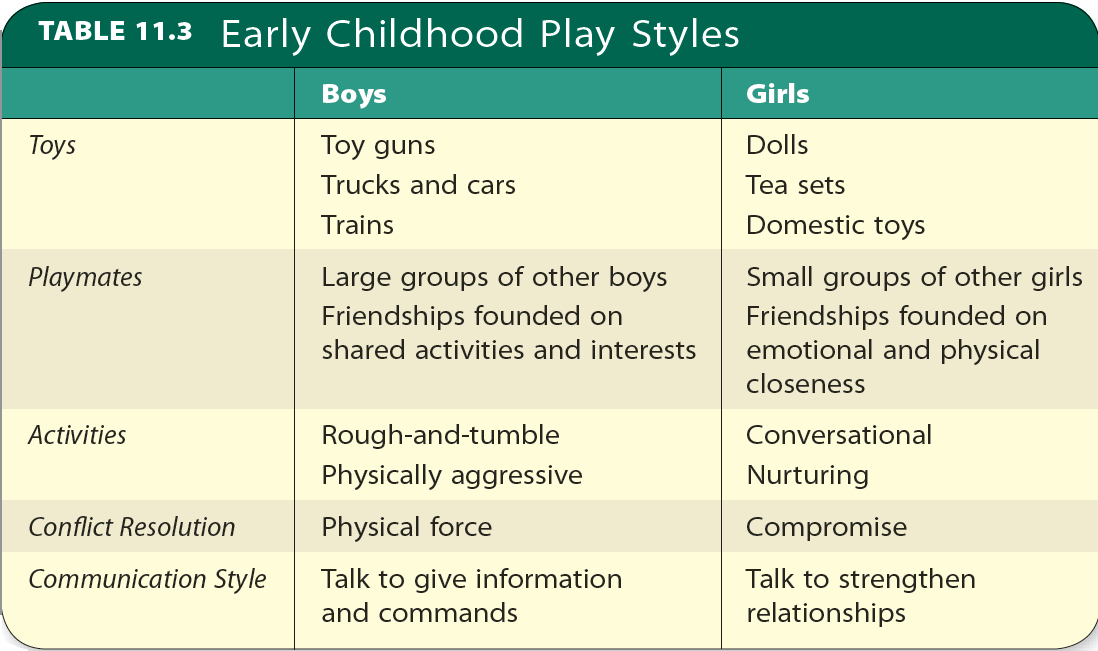 Source: Golomobok et al., 2008.
11-26
Culture Influences on Play
Cultural values affect the play environments. 
Affect the frequency of specific forms of play.
11-27
Discipline
Methods of molding children’s character and teaching them to:
Exercise self-control
Engage in acceptable behavior
Includes rewarding desired behaviors and drawing attention to how actions affect others
Powerful tool for socialization with the goal of developing self-discipline
11-28
Reinforcement and Punishment
Reinforcement
External reinforcements - Tangible or intangible
Internal reinforcement - Sense of pleasure or accomplishment
Punishment
Effective if it is:
Consistent
Immediate
Clearly tied to the offense
Harsh punishment is regarded as harmful.
11-29
Reinforcement and Punishment
Corporal punishment
Psychological aggression
Use of physical force with the intention of causing pain but not injury so as to correct or control behavior
Believed to be more effective 
Harmless if done in moderation by loving parents
Discipline becomes abusive when it results in injury to a child.
Verbal attack resulting in psychological harm
Yelling or screaming
Threatening to spank or hit the child
Swearing or cursing at the child
Threatening to send the child away
Calling the child dumb or lazy
11-30
Inductive Reasoning, Power Assertion, and Withdrawal of Love
Inductive techniques
Induce desirable behavior by appealing to a child’s sense of reason and fairness.
Power assertion
Discourages undesirable behavior through physical or verbal enforcement of parental control.
Withdrawal of love
Involves ignoring, isolating, or showing dislike for a child.
11-31
Prosocial Behavior
Altruism: Motivation to help others without expectation of reward.
May involve self-denial or self-sacrifice
Prosocial behavior: Voluntary behavior intended to help others.
Prosocial disposition may be partly genetic or temperamental.
11-32
Aggression
Instrumental aggression: Aggressive behavior used as a means of achieving a goal.
Gender differences in aggression:
Boys - Overt, or direct, aggression:  Aggression that is openly directed at its target.
Girls - Relational, or social, aggression: Aggression aimed at damaging or interfering with another person’s relationships, reputation, or psychological well-being.
11-33
Influences on Aggression
Genetic and environmental sources
Parental behaviors
Exposure to violence
Electronic media
Culture
11-34
Fearfulness
Stems from:
Intense fantasy life
Tendency to confuse appearance with reality
Personal experience
Parents can allay children’s fears by:
Instilling a sense of trust and normal caution without being too protective
Overcoming their own unrealistic fears
11-35
Relationships with Other Children
Sibling relationships
Disputes and their settlement viewed as socialization opportunities.
Rivalry is not the main pattern early in life.
Same-sex siblings are closer and play together more peaceably.
Impact relationships with other children.
11-36
Relationships with Other Children
Only child
Performs better on academic outcomes and attains success in work
More motivated to achieve and has higher self-esteem
Does not differ in:
Emotional adjustment
Sociability
Popularity
11-37
Relationships with Other Children
Playmates and friends
Toddlers play alongside or near each other.
Friendship does not develop until the age of 3.
Preschoolers like to play with children:
Of their own age and sex
Who are similar to them in observable characteristics
Traits that young children look for in a playmate are similar to those in a friend.
11-38
Relationships with Other Children
Preschool children prefer prosocial playmates.
Peer relationships are affected by children’s relationships with:
Parents 
Siblings
Teachers
11-39